Dotační fond Libereckého kraje
Podpora integrace národnostních menšin a cizinců
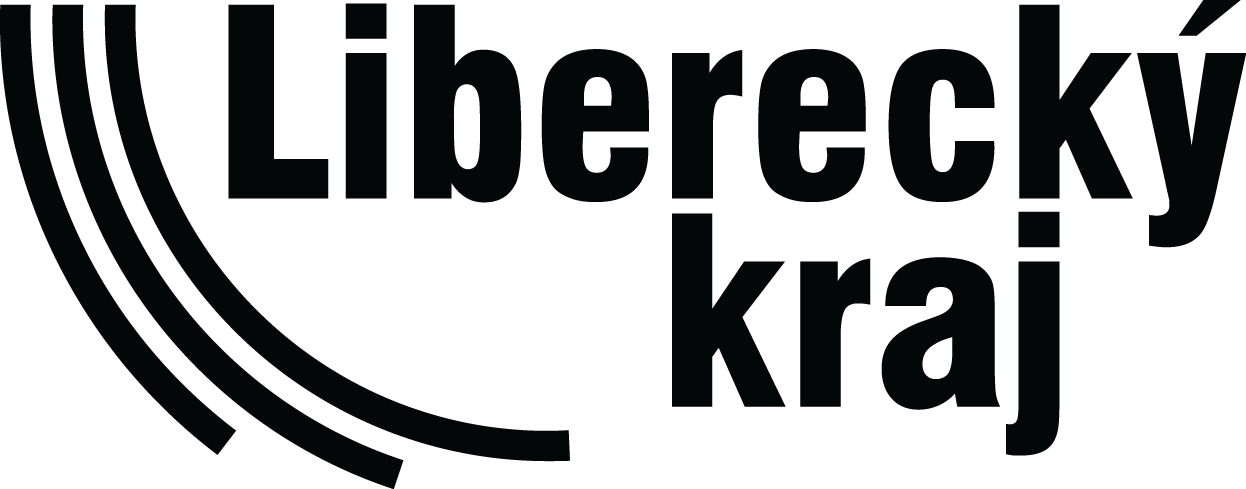 Oblast podpory 5 – Sociální věci
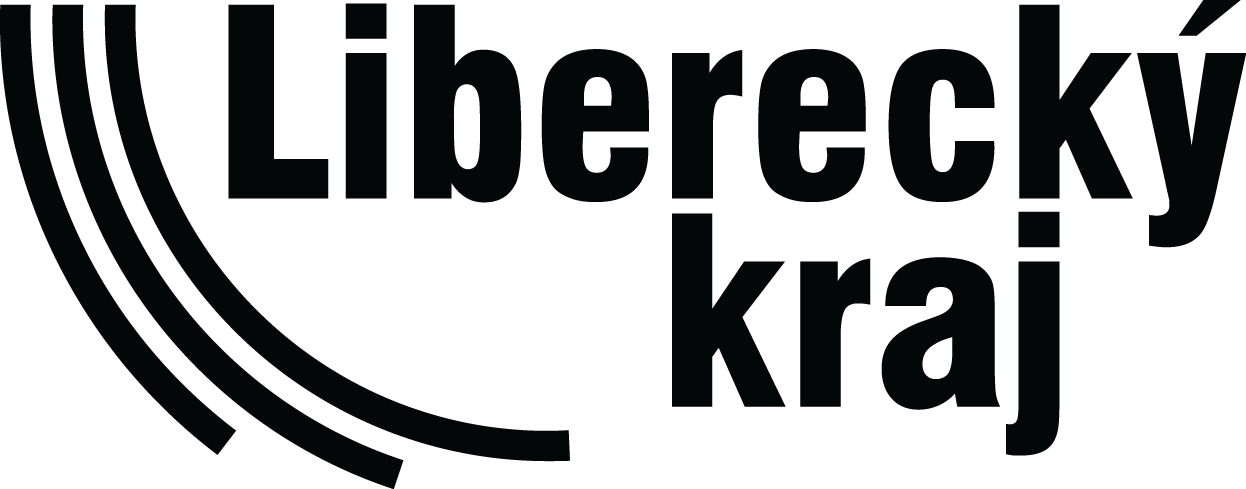 Číslo programu a název programu:
 5.1 

Podpora integrace národnostních menšin 
a cizinců
5.1 – Podpora integrace národnostních menšin a cizinců
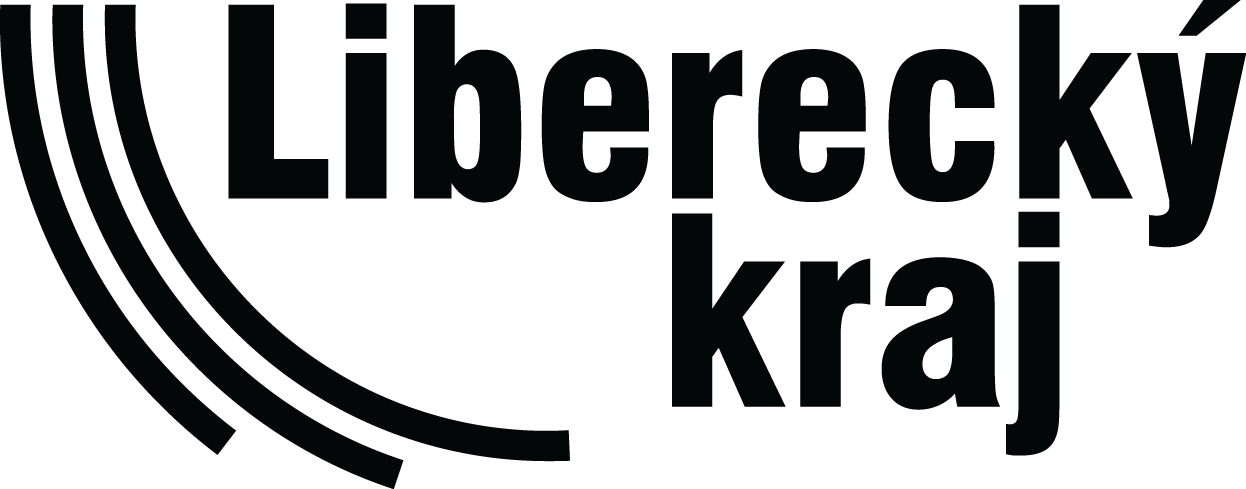 celkový objem:			1 500 000,- Kč
minimální dotace:                  		      30 000,- Kč
maximální dotace:                	                     120 000,- Kč 
příjem žádostí:           			20. 01. (08:00) – 03. 02. 2025 (16:00)
termín realizace aktivit:		1. 1. – 31. 12. 2025
rozhodnutí o žádosti:			březen 2025
žadatel:                    viz vyhlášení programu „ostatní podmínky programu odst. A“
způsobilé výdaje: neinvestiční dotace (pozor viz příloha „Obvyklé ceny zařízení a vybavení“)
podpora:			
     A. aktivity související s komunitní  prací v SVL
     B. aktivity související s adaptací a integrací
     C. edukační a informační činnost, osvěta a prevence …..
počet žádostí:		1 (na jednoho žadatele)
5.1 – Účel projektu
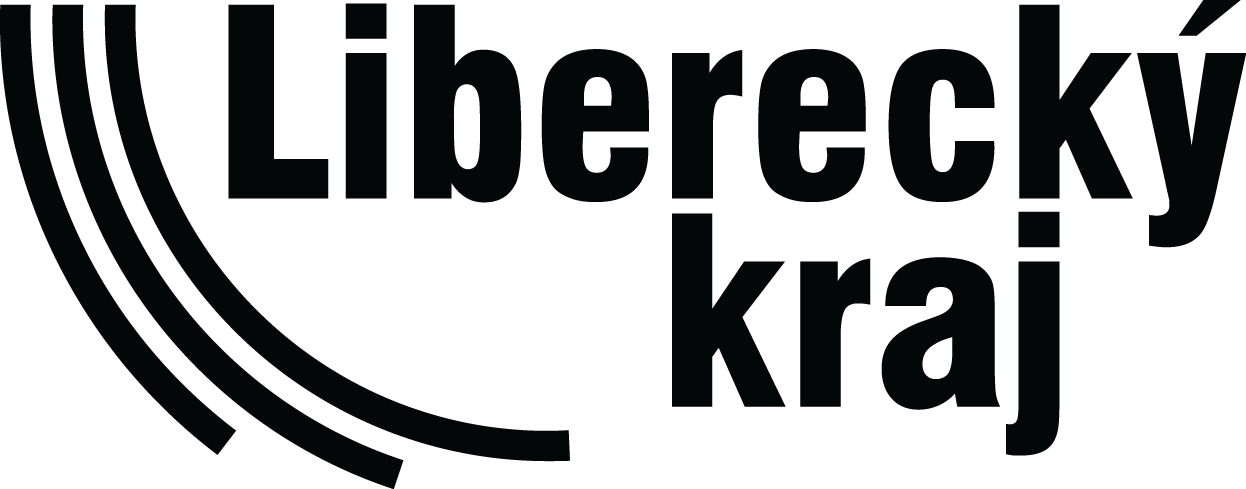 Aktivity související s komunitní prací v SVL
VŽDY: „Zajištění komunitní práce v ………..
    (název lokality, ve které je žádost o poskytnutí       dotace předkládána)“ 
v případě vyplnění jiného účelu bude žádost vyřazena  z dalšího hodnocení 
účel projektu bude doslovně uveden ve smlouvě
5.1 – Výstupy parametrů projektu
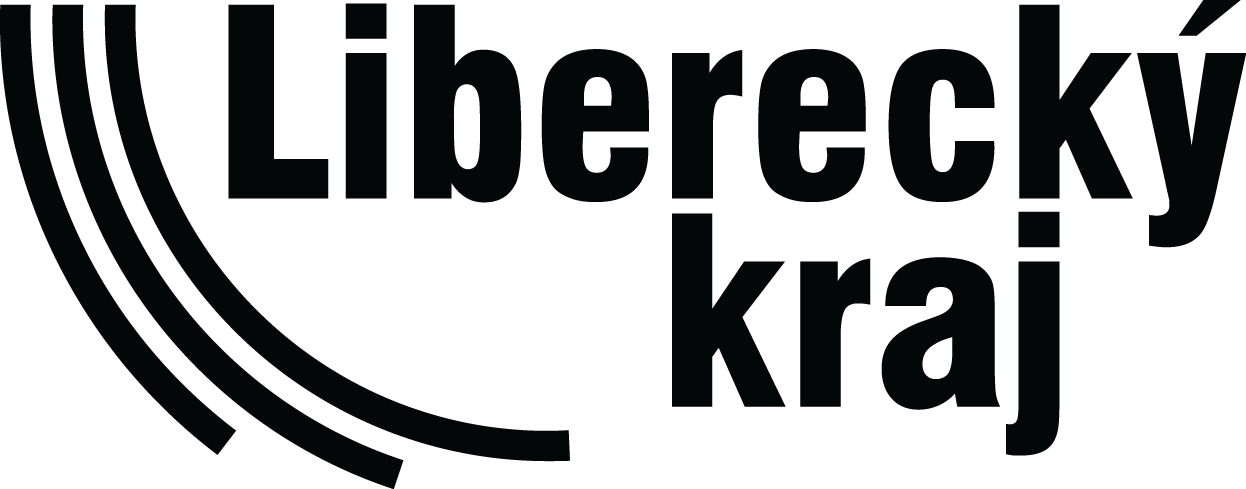 Aktivity související s komunitní prací v SVL
počet osob zapojených do komunitní práce   
  (NE pracovníci organizace!) 
osoba (měrná jednotka) 
číslo (hodnota parametru). Při vyúčtování dotace je nutné doložit naplnění hodnoty parametru!
5.1 – Účel projektu
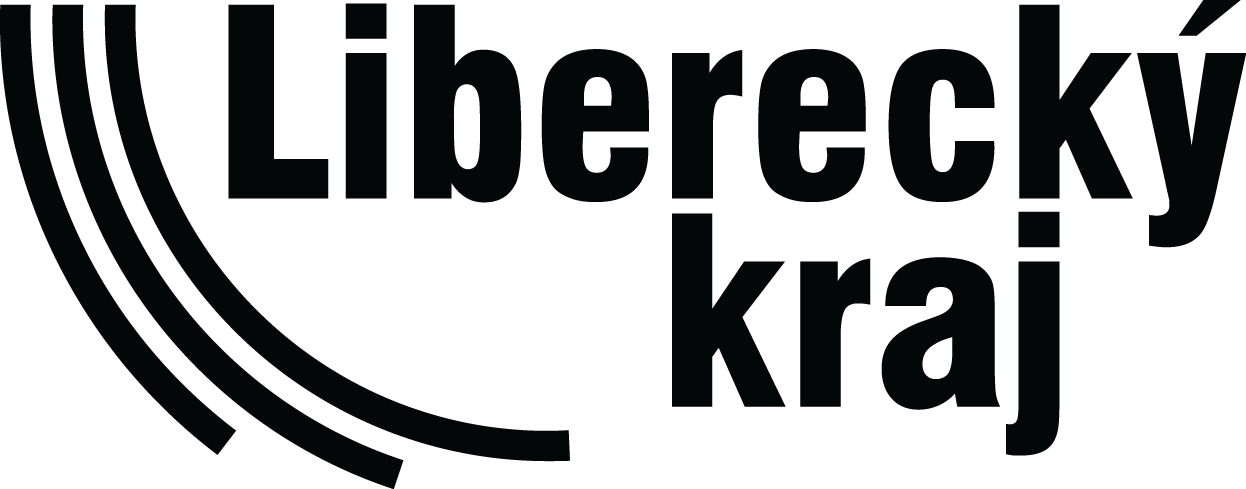 Aktivity související s adaptací a integrací
VŽDY: „Zajištění aktivit adaptace a integrace pro …… 
    (upřesnění cílové skupiny, pro kterou jsou     aktivity realizovány)“
v případě vyplnění jiného účelu bude žádost vyřazena     z dalšího hodnocení 
účel projektu bude doslovně uveden ve smlouvě
5.1 – Výstupy parametrů projektu
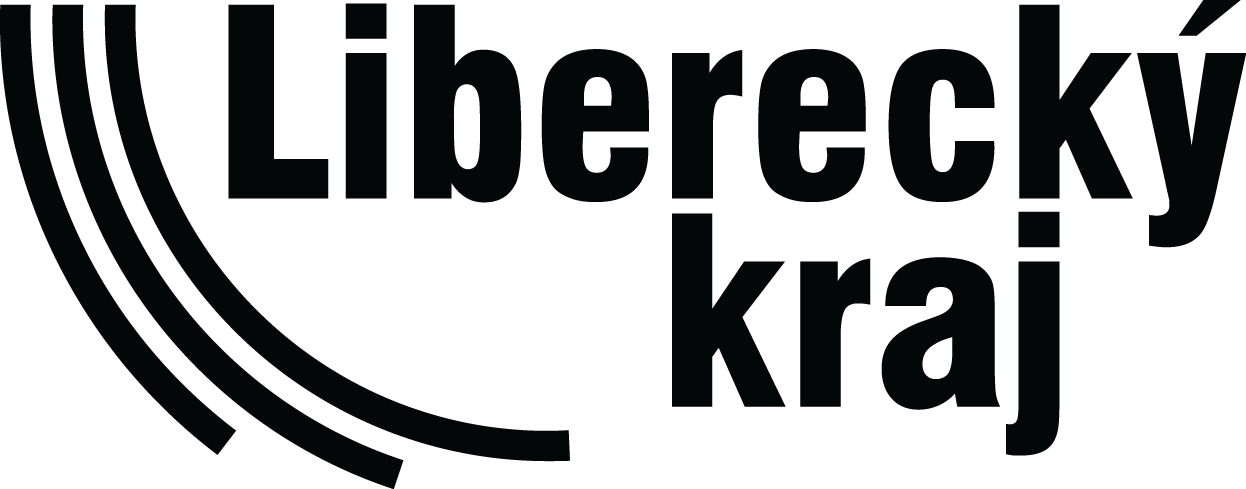 Aktivity související s adaptací a integrací
počet osob zapojených do programů
   (NE pracovníci organizace!) 
osoba (měrná jednotka) 
číslo (hodnota parametru). Při vyúčtování dotace je nutné doložit naplnění hodnoty parametru!
5.1 – Účel projektu
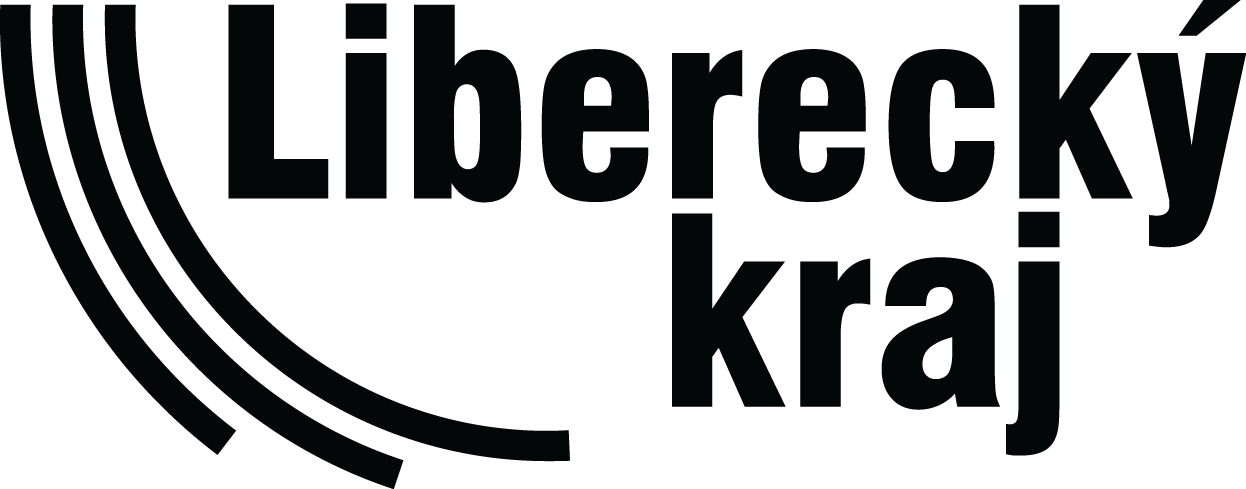 Edukační činnost
VŽDY: „Zpracování a tisk ………..
   (název dokumentu, na který je žádost    o poskytnutí dotace předkládána)“ 
v případě vyplnění jiného účelu bude žádost vyřazena     z dalšího hodnocení 
účel projektu bude doslovně uveden ve smlouvě
5.1 – Výstupy parametrů projektu
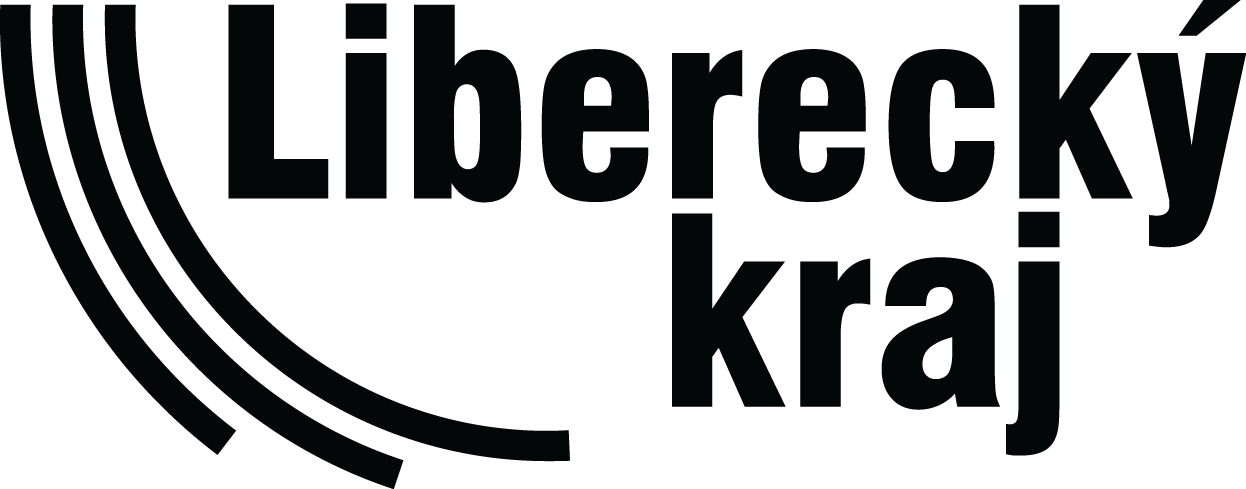 Edukační činnost
počet výtisků
publikace (měrná jednotka) 
číslo (hodnota parametru). Při vyúčtování dotace je nutné doložit naplnění hodnoty parametru!
5.1 – Účel projektu
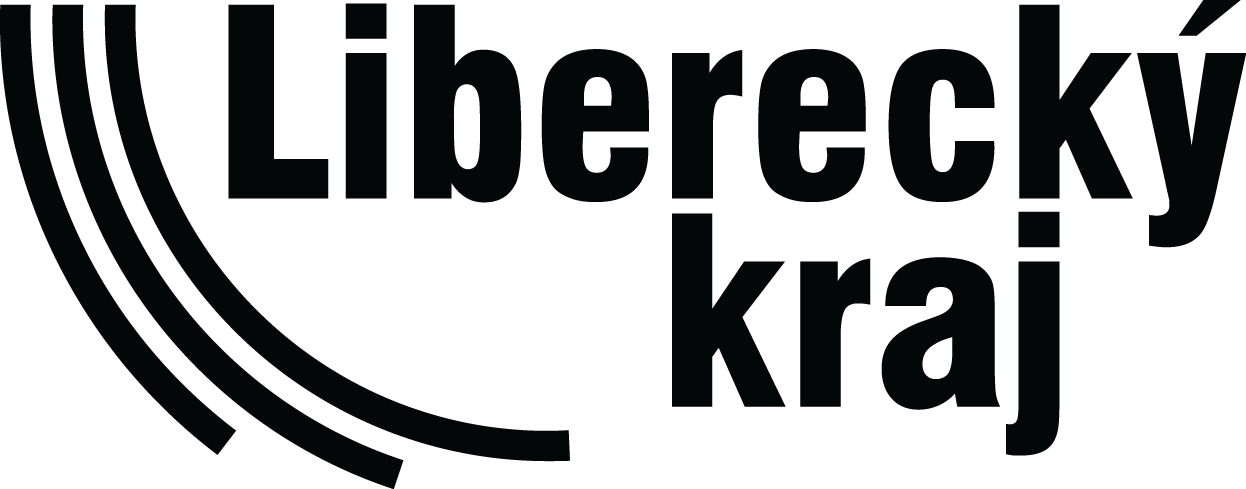 Informační činnost, osvětové aktivity a prevence xenofobního chování
VŽDY: „Realizace ………..
      (název akce, na kterou je žádost  
      o poskytnutí dotace předkládána)“ 
v případě vyplnění jiného účelu bude žádost   vyřazena z dalšího hodnocení 
účel projektu bude doslovně uveden ve smlouvě
5.1 – Výstupy parametrů projektu
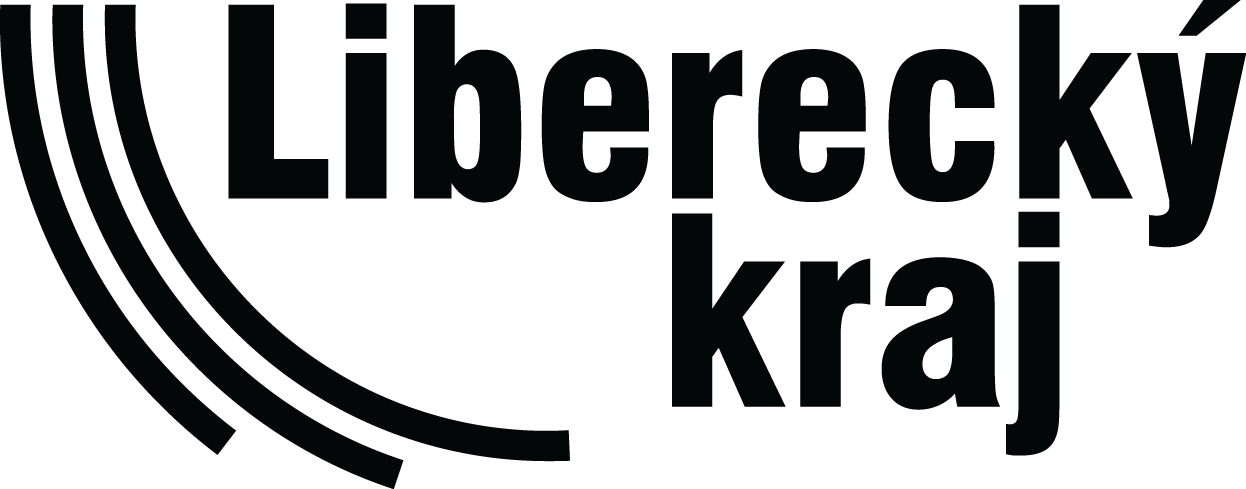 Informační činnost, osvětové aktivity a prevence xenofobního chování
počet osob zapojených do aktivit
      (NE pracovníci organizace!) 
osoba (měrná jednotka) 
číslo (hodnota parametru). Při vyúčtování dotace je nutné doložit naplnění hodnoty parametru!
5.1 – Povinné přílohy
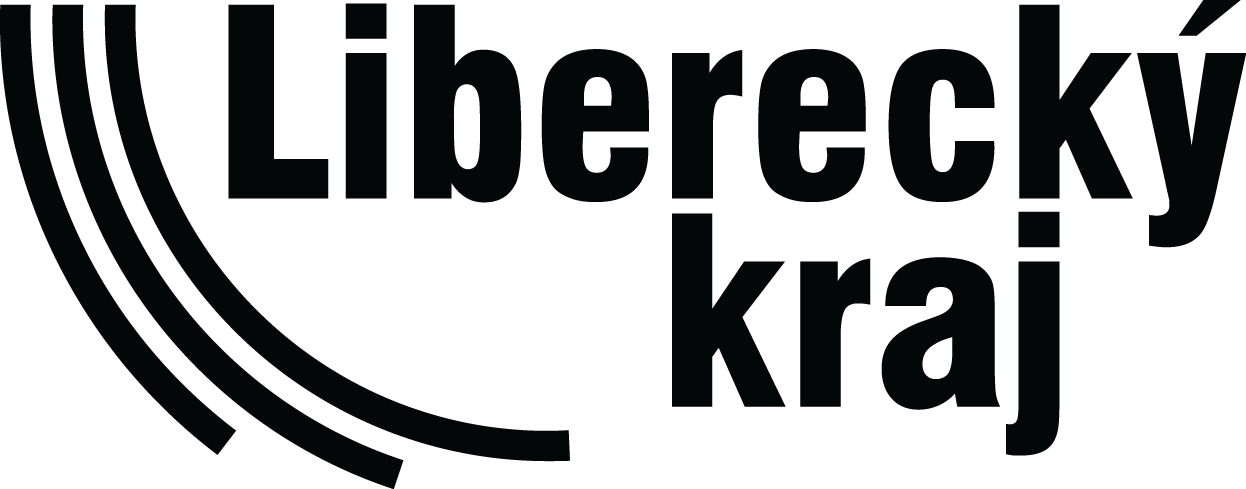 viz vyhlášení programu „Ostatní podmínky programu, odst. G+H“:
ověřená prostá kopie bankovního spojení
ověřený dokument prokazující ustanovení subjektu – viz G odst. 2
podrobný popis projektu
podrobný rozpočet projektu, včetně popisu jednotlivých položek
čestné prohlášení o pravdivosti a úplnosti údajů
úplný výpis platných údajů z evidence skutečných majitelů
5.1 – Povinné přílohy
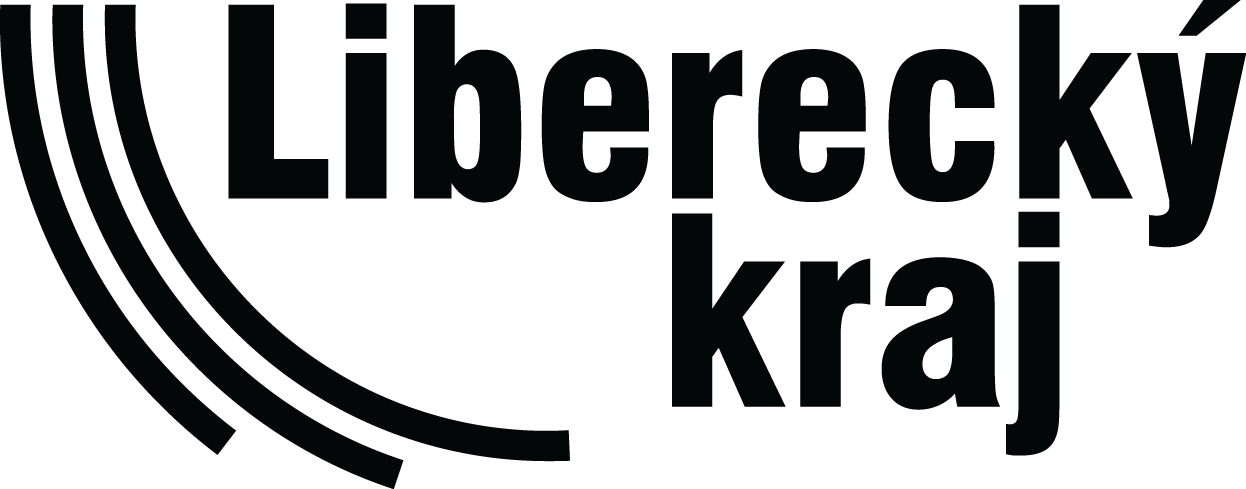 Upozorňujeme žadatele, že v souvislosti s nabytím účinnosti zákona č. 37/2021 Sb. o evidenci skutečných majitelů a v souladu s touto skutečností novelizovaným ustanovením § 10a odst. 3 písm. f) zákona č. 250/2000 Sb. o rozpočtových pravidlech územních rozpočtů, dochází ke změně povinnosti při předkládání údajů o skutečných majitelích právnických osob. Nově jsou vybrané právnické osoby povinny k žádosti o dotaci doložit úplný výpis platných údajů a údajů, které byly vymazány bez náhrady nebo s nahrazením novými údaji z evidence skutečných majitelů, který není starší než 90 dní od data podání žádosti.
5.1 – Nepovinné přílohy
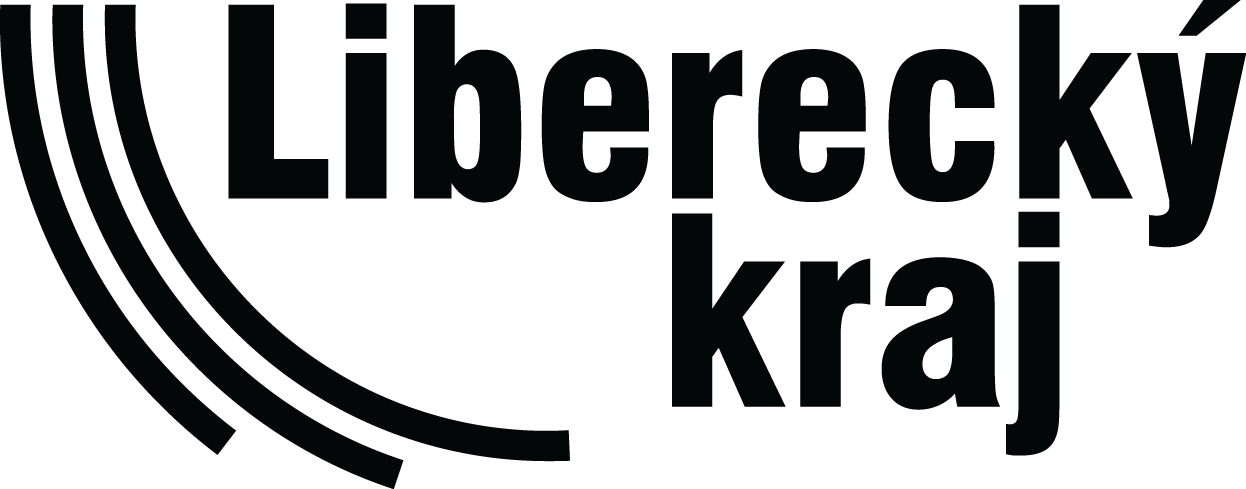 doklady prokazující profesní způsobilost žadatele (respektive jeho zaměstnanců)

poslední výroční zpráva

stanovisko pro přidělení dotace od samosprávy obce, ve které bude projekt realizován

dokumentace činnosti
Povinné přílohy k podpisu smlouvy
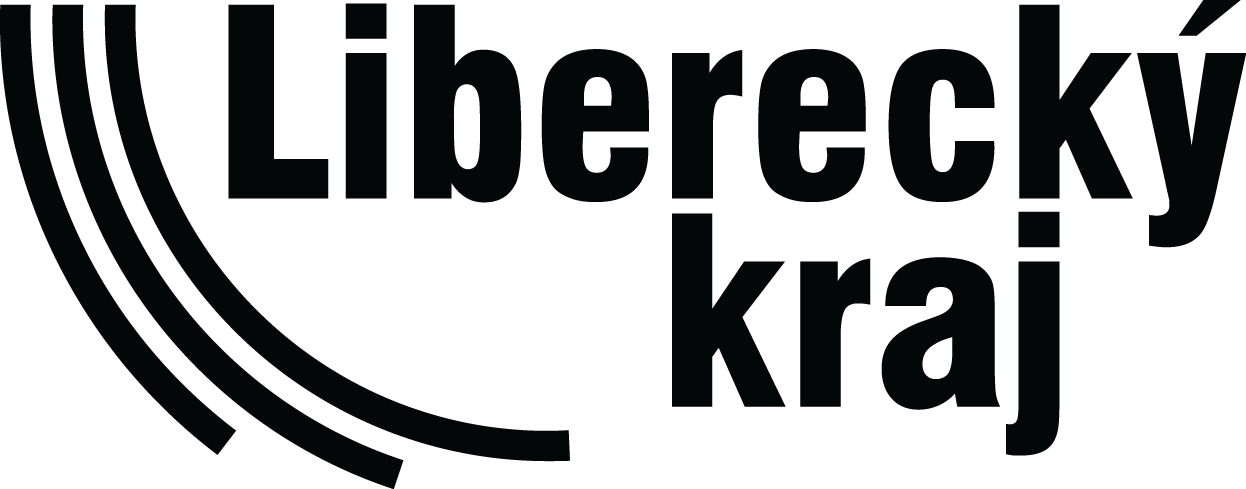 doklady prokazující profesní způsobilost žadatele (respektive jeho zaměstnanců)

poslední výroční zpráva

stanovisko pro přidělení dotace od samosprávy obce, ve které bude projekt realizován

dokumentace činnosti
Povinné přílohy k podpisu smlouvy
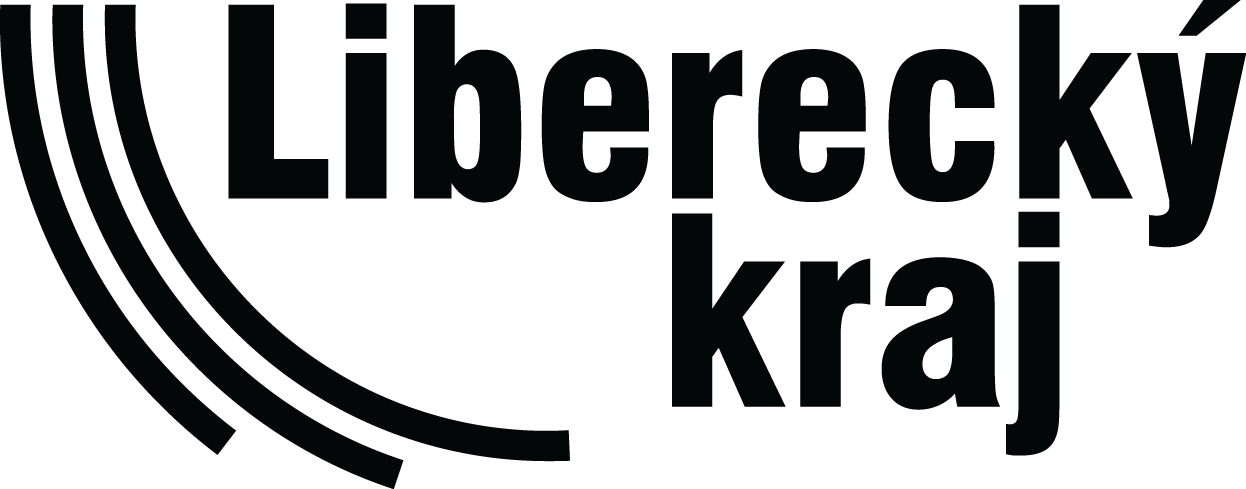 Příloha „Čestné prohlášení o bezdlužnosti žadatele“ se přikládá pouze k podpisu smlouvy, tedy jen ti, co jsou vybraní k poskytnutí dotace
5.1 – Jak začít a na co se zaměřit?
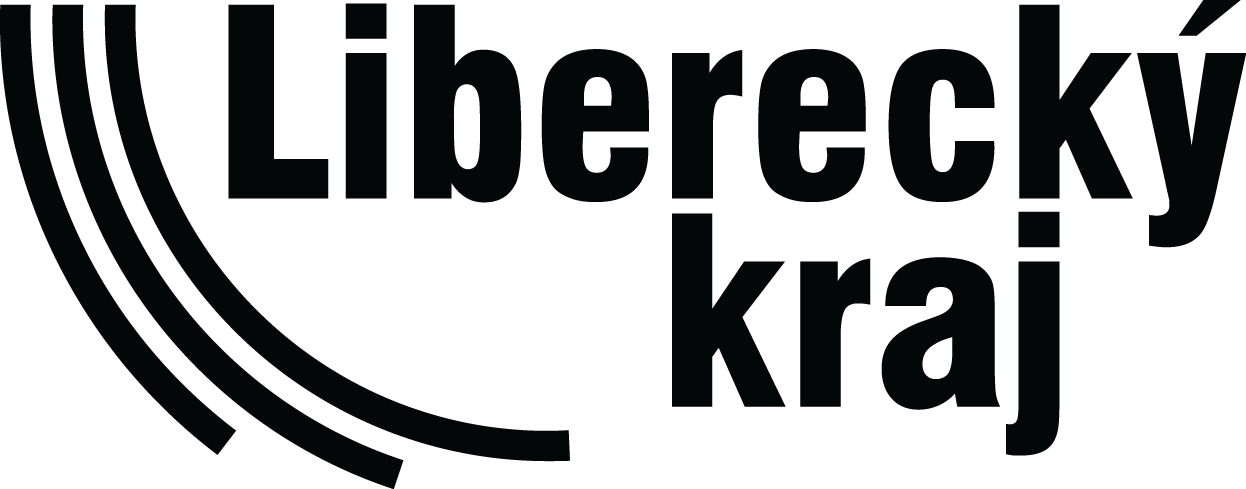 KROK 1 - Záměr
prostudovat všechny podmínky vyhlášených programů 
výběr programu 
základní rozpočet projektu 
na www.kraj-lbc.cz k dispozici potřebné dokumenty – formulář žádosti o poskytnutí dotace, formuláře čestných prohlášení
5.1 – Jak začít a na co se zaměřit?
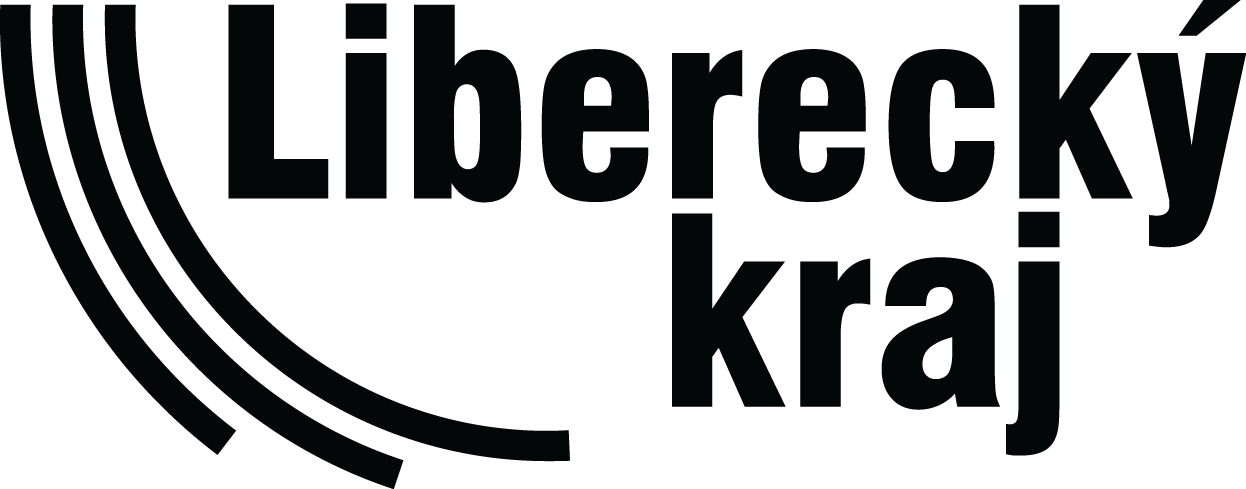 KROK 2 – Žádost

podání žádostí 20. 1. 2025 – 3. 2. 2025
 
Žádost o poskytnutí dotace se podává výhradně prostřednictvím úplného standardizovaného formuláře „Žádost o poskytnutí dotace z rozpočtu Libereckého kraje na rok 2025“.
Formulář žádosti je k dispozici na internetových stránkách Libereckého kraje - na dotačním portálu. 
Žádost musí být předložena do 3. 2. 2025 do 16:00 hodin dvěma níže uvedenými formami: 
ELEKTRONICKY A ZÁROVEŇ DATOVOU SCHRÁNKOU– Žádost musí být vyplněná, uložená a odeslaná včetně příloh v systému RAP a zároveň prostřednictvím datové schránky. Veřejnoprávní podepisující připojí ke svému kvalifikovanému elektronickému podpisu** statutárního zástupce kvalifikované elektronické časové razítko. ID datové schránky: c5kbvkw.
Rozhodující je datum a hodina doručení žádosti a jejích povinných příloh.
Žádosti o poskytnutí dotace doručené po uplynutí lhůty pro příjem žádostí budou vyřazeny a žadatelé budou nejpozději do 5 pracovních dnů o vyřazení žádosti vyrozuměni.
5.1 – Jak začít a na co se zaměřit?
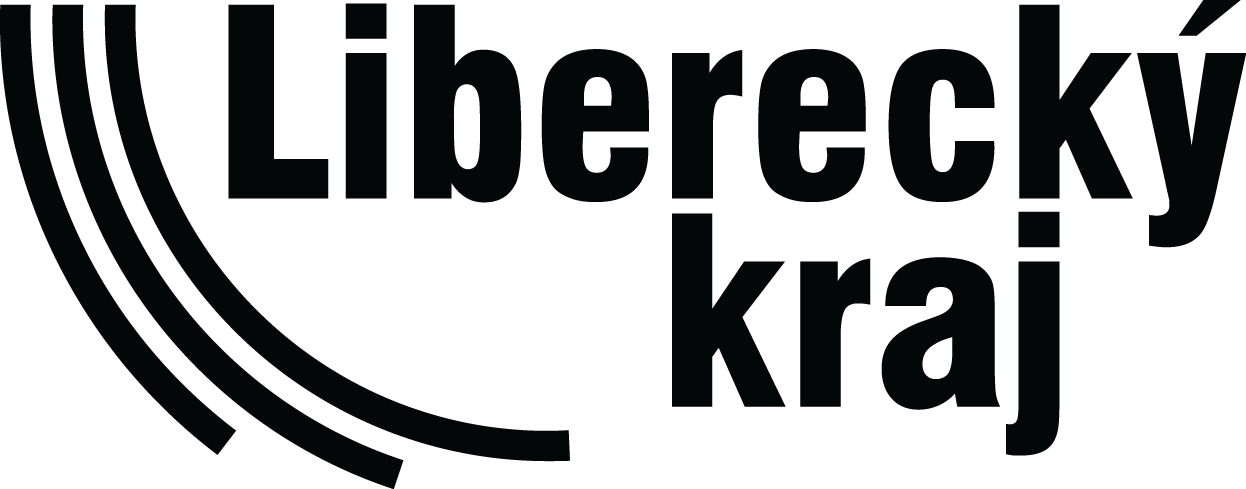 KROK 3 – Rozpočet
celkové náklady na projekt: dotace z rozpočtu LK        a ostatní zdroje – bude uvedeno ve smlouvě 
nesmí se objevit neuznatelné výdaje (vyřazení žádosti) 
vyplnit pouze rok 2025 (zdroje i finanční rozvaha projektu) 
součty tabulek Zdroje na zajištění projektu a Finanční rozvaha projektu musí být SHODNÉ 
nesmí být použity jiné prostředky z rozpočtu Libereckého kraje (žádat lze pouze v 1 programu)
5.1 – Jak začít a na co se zaměřit?
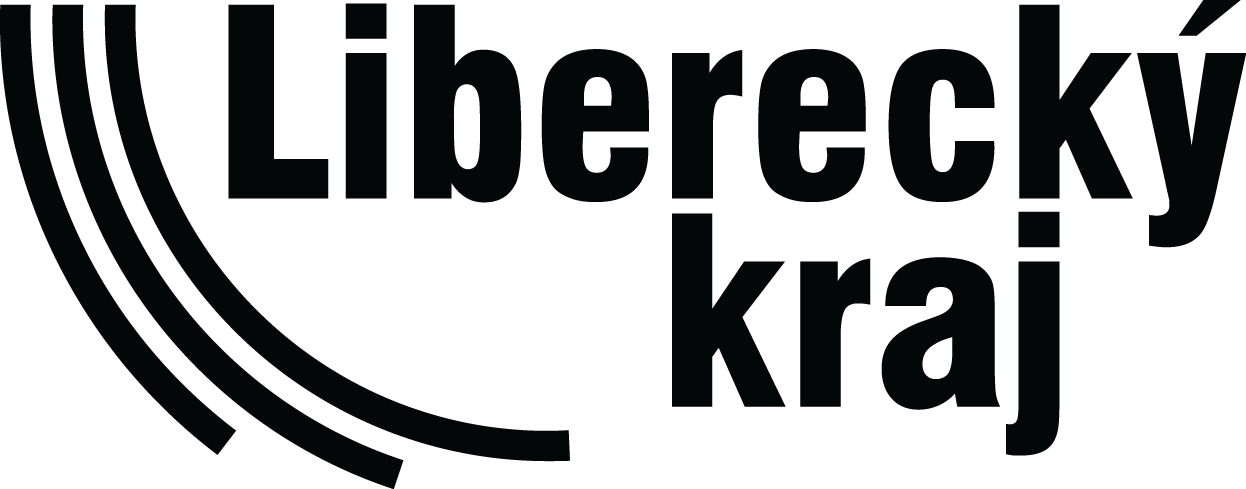 KROK 4 - Formulář žádosti

www.kraj-lbc.cz 
Dotace 
Oblast: sociální oblast 
Oblast podpory: sociální věci
Příslušný program (5.1) 
Vyplňte žádost
5.1 – změny oproti roku 2024
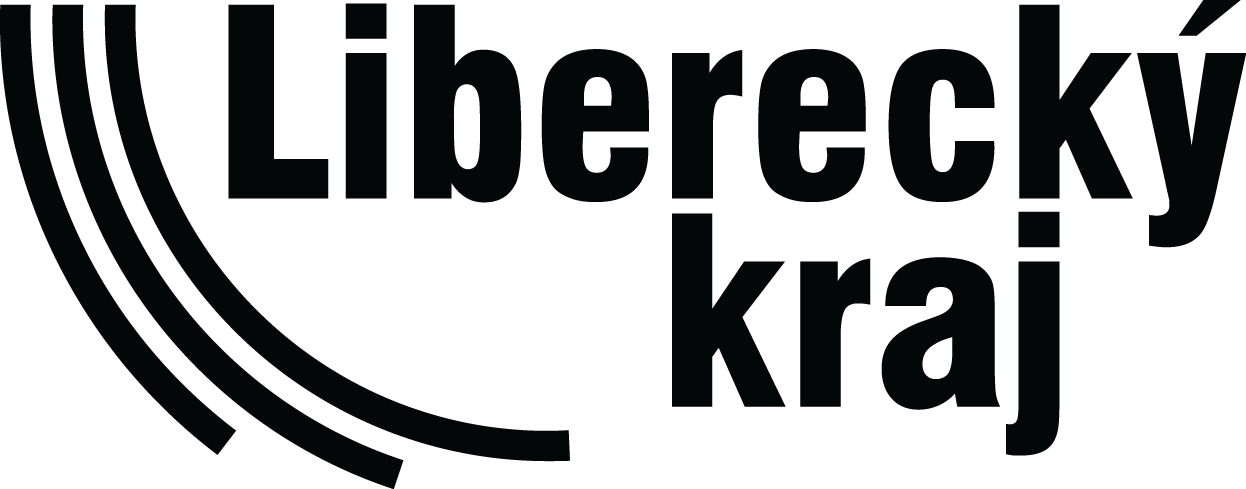 Minimální a maximální výše dotace
Zasílání pomocí formuláře přes dotační portál
5.1 – Odeslat elektronicky - portál
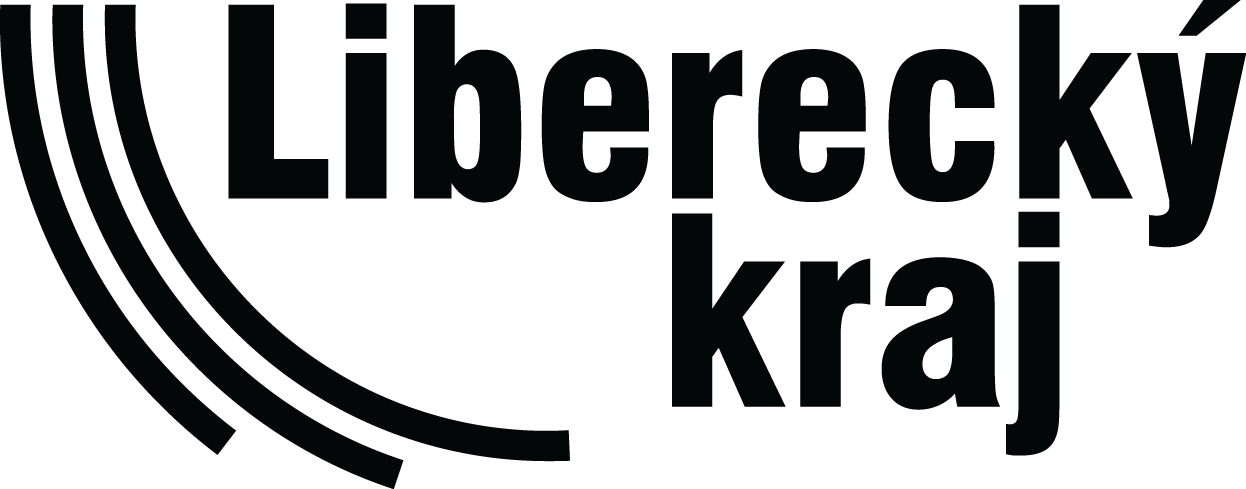 5.1 – Odeslat elektronicky                                – datová schránka
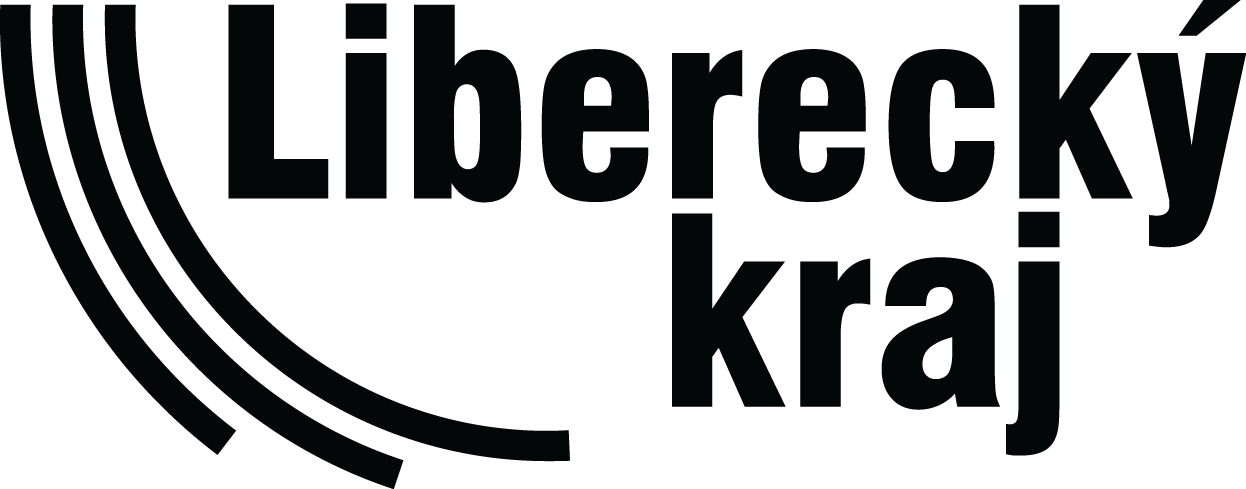 Kontroly – nejčastější chyby
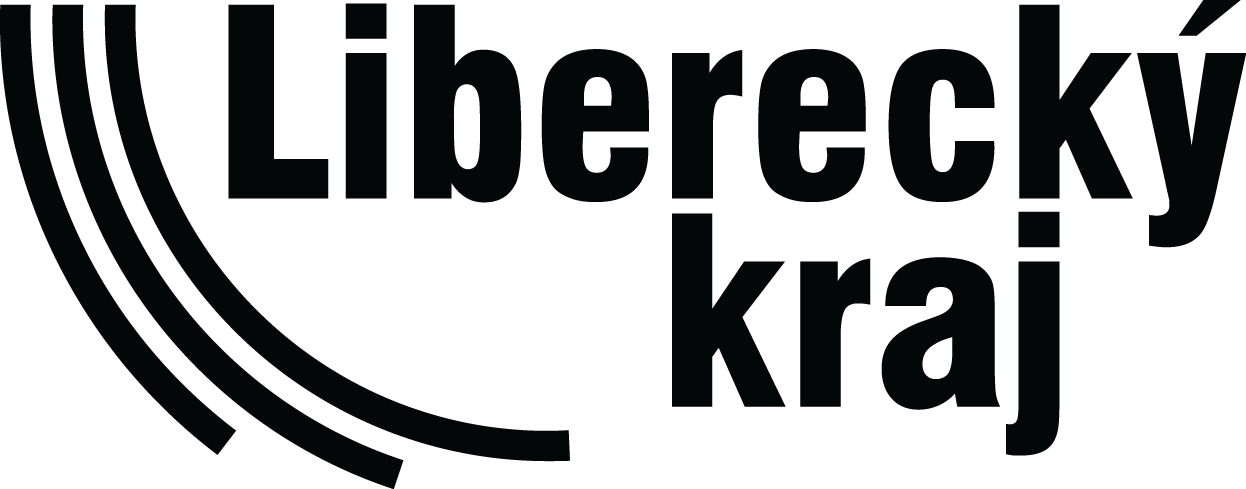 - povinná publicita (logo kraje – tiskové odd.)
účetní evidence – mít v souladu s dodanými doklady, vést oddělenou účetní evidenci poskytnutých finančních prostředků z dotace
kniha jízd (soukromé vozidlo, TP)
platby za služby (účast na akcích)
číslování účetních dokumentů (vyúčtování)
řazení příloh vzestupně dle očíslování
Kontroly – nejčastější chyby
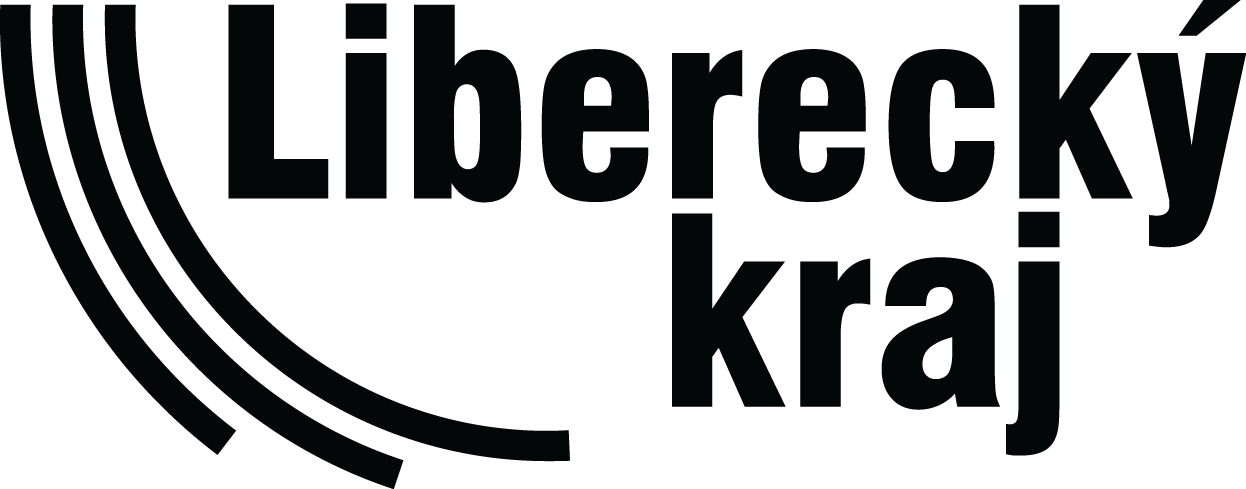 - DPH je způsobilý výdaj jen pro neplátce DPH
doložení závazných parametrů!!! – jedná-li se o akce, nutno doložit buď pozvánku, dále je-li prezenční listina, také doložit, jinak seznam účastníků (název akce, datum), snímky z akce
pokud byla akce online, pak na začátku a konci akce pořídit printscreen monitoru a dodat
- vnitřní směrnice (kdo může podepisovat)
- nákup zařizovacích předmětů (prosinec NE!)
KONTAKTY
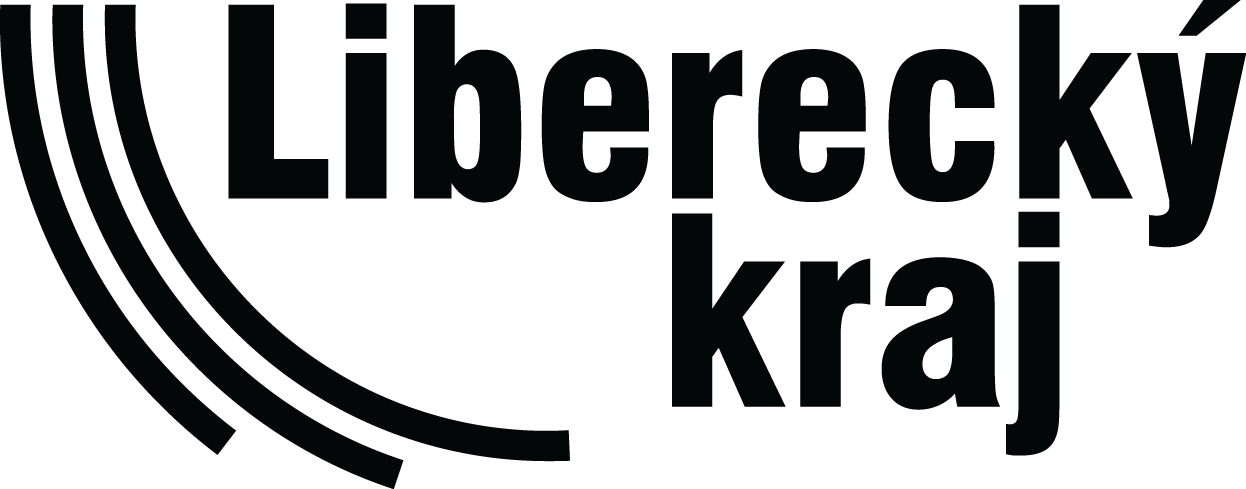 Václav Strouhal, DiS.      - vaclav.strouhal@kraj-lbc.cz                                                        tel. 485 226 445, 725 704 057 
Ing. Andrea Klimečková - andrea.klimeckova@kraj-lbc.cz                                                        tel. 485 226 456, 702 010 348 

Bc. Maxim Sačok               - maxim.sacok@kraj-lbc.cz                                                        tel. 485 226 244, 739 541 522